Oficina de manejo da obesidade por abordagem coletiva na atenção primária à saúde
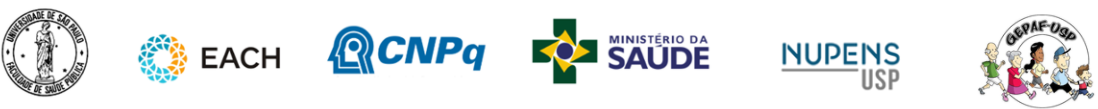 Atividade 1:Apresentação do Módulo 3
Módulo 3:Por que usar o método de oficina?
Objetivos: Ampliar o olhar sobre o papel do profissional de saúde enquanto educador, considerando a abordagem crítico-reflexiva.
Módulo 3
Agradecimentos
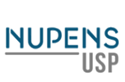 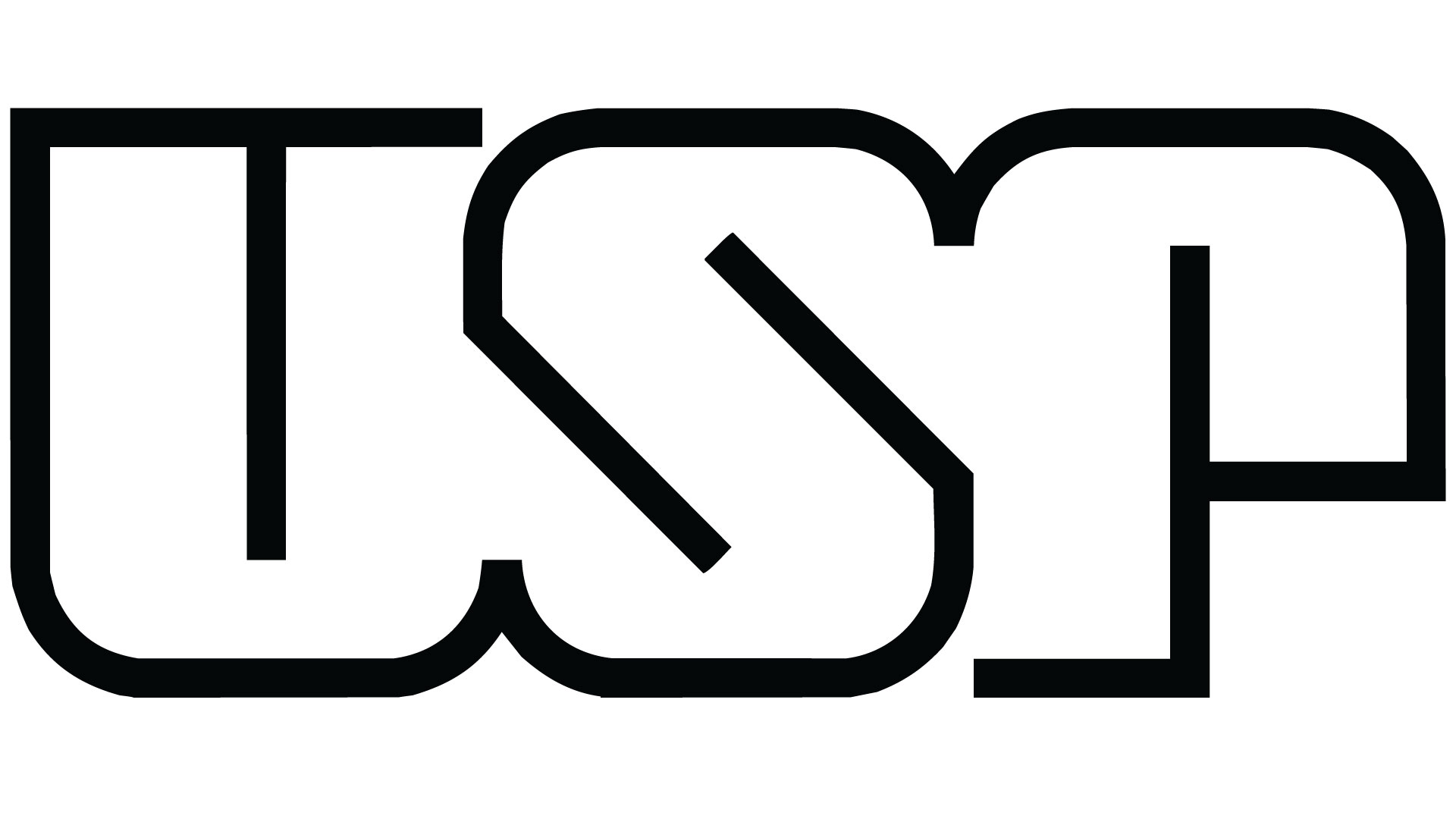 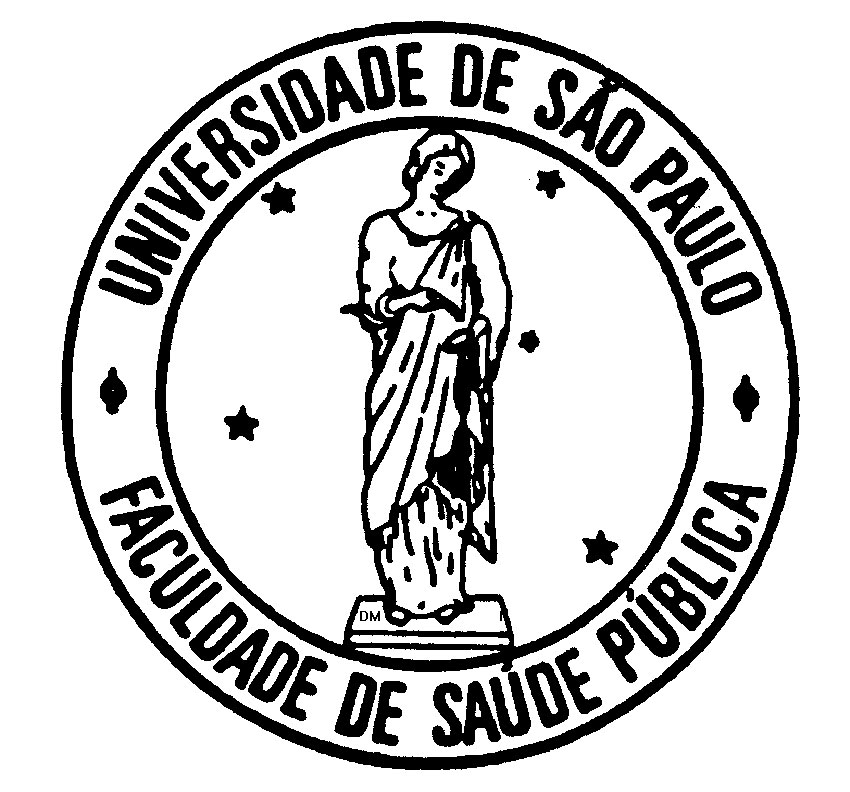 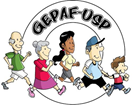 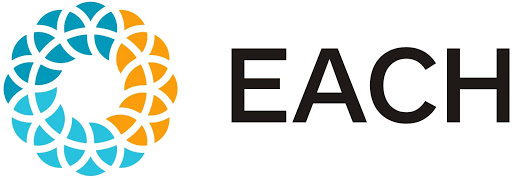 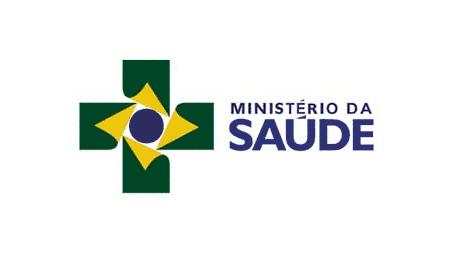 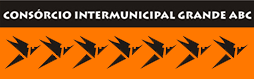 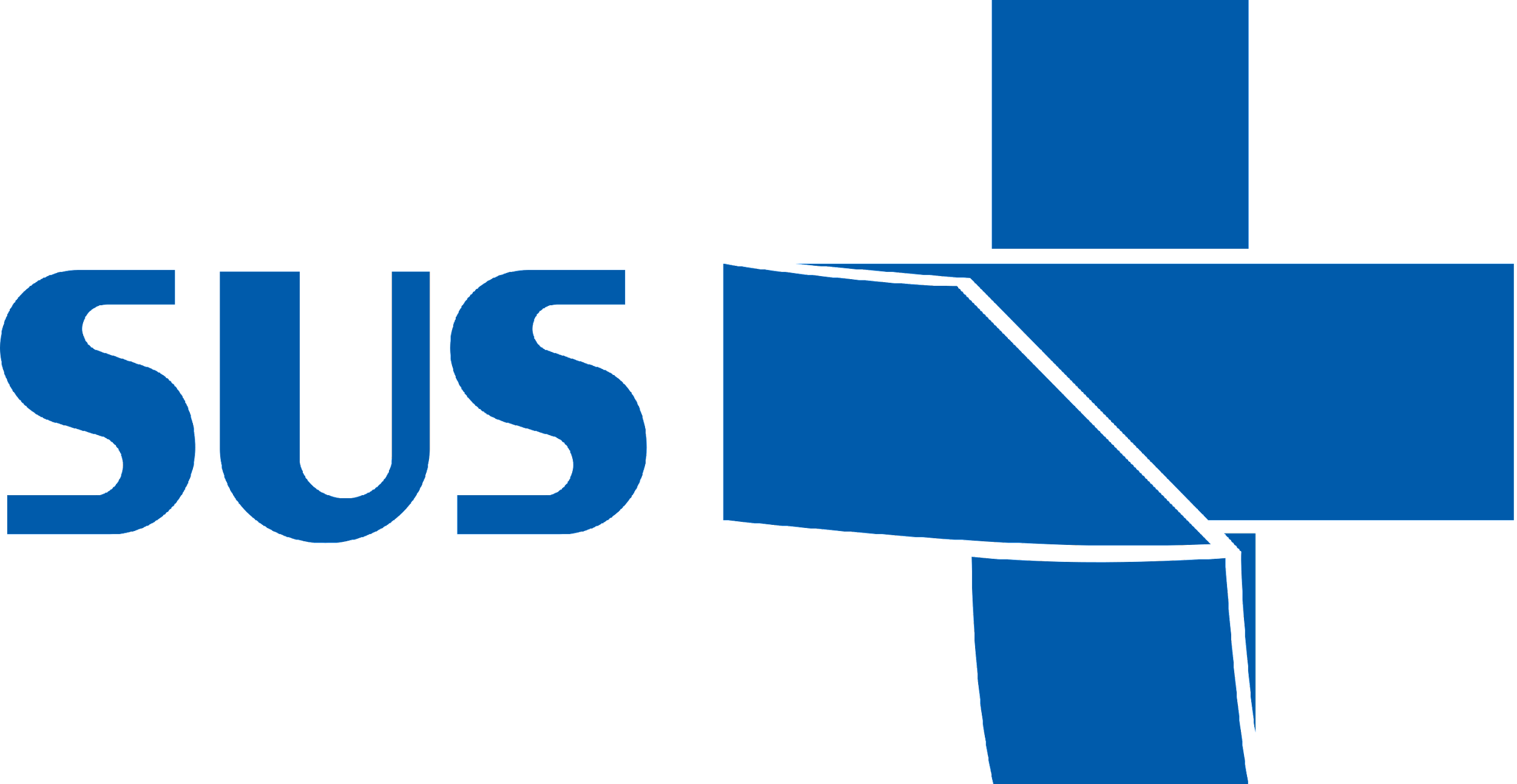 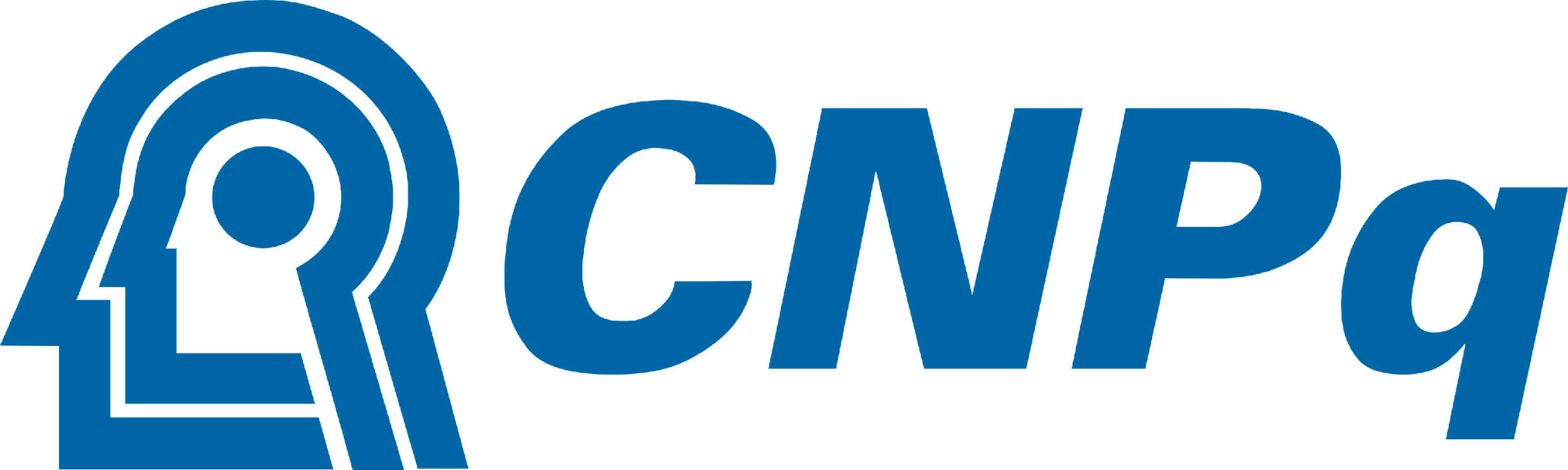